ALGORITHM BASICS- Part 2
Instructor: Ms MaritzCourse: Computer Studies – Algorithm Design
Re-check
Start
1.  num10, num20, tot0
2.	Enter num1
3.	Print: num1
4.	Enter num2
5.	Print: num2
6.		totnum1+num2
7.	Print: tot
Stop
[Speaker Notes: Beginning course details and/or books/materials needed for a class/project.]
Write an algorithm …
Write an algorithm that will enter 3 numbers, print the total and the average.
[Speaker Notes: A schedule design for optional periods of time/objectives.]
You do this one…
Write an algorithm that will input 5 marks and output the total and the average of the marks.
[Speaker Notes: Introductory notes.]
Answer
Start
1.	Num10, Num20, Num30, Num40, 	Num50, tot0, 	ave0.
2.	Enter num1, Enter num2
3.		totnum1 + num2
4.	Enter num3, Enter num4
5.		tottot + num3 + num4
6.	Enter num5
7.		tottot + num5
8.		avetot/5 
9.	Print: “The Total is:”, tot
10.	Print: “The Average is:”,ave
Stop
[Speaker Notes: Objectives for instruction and expected results and/or skills developed from learning.]
Test it -  The trace table
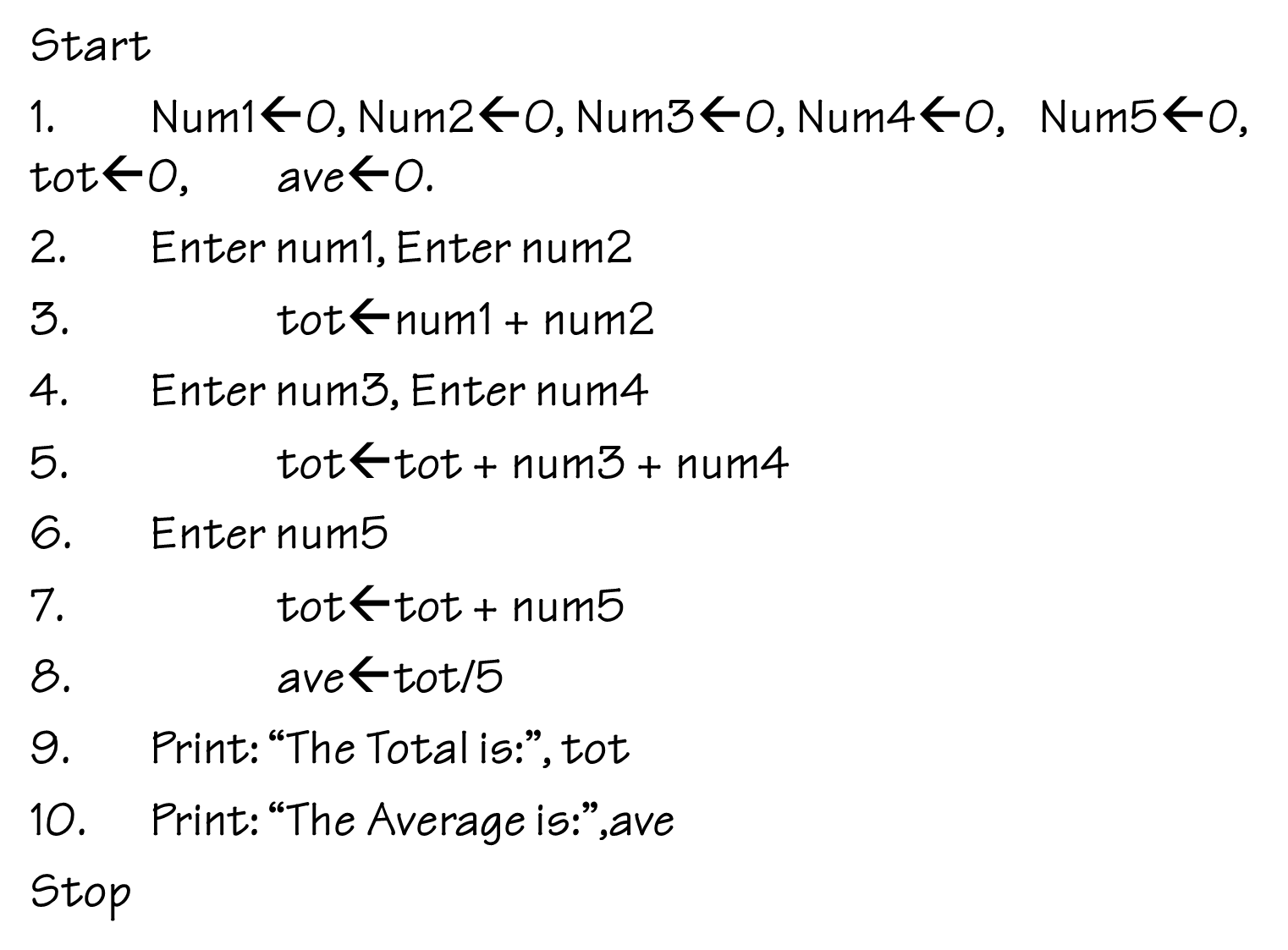 Conclusion
Always initialize
Get your variables first
Note your indentation
[Speaker Notes: Conclusion to course, lecture, et al.]